Presentazione:Stima Autonomia Bombola di Freon
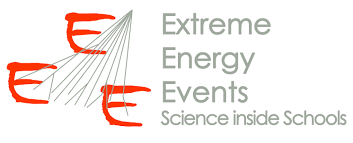 Filippo Grossi
Pietro Serenella
Paulo Mejia Padilla
Introduzione
Nei telescopi per la rilevazione di raggi cosmici viene usato il gas Freon (C2H2F4 ) insieme all’esafluoruro di zolfo, per la sua proprietà di essere altamente ionizzabile .
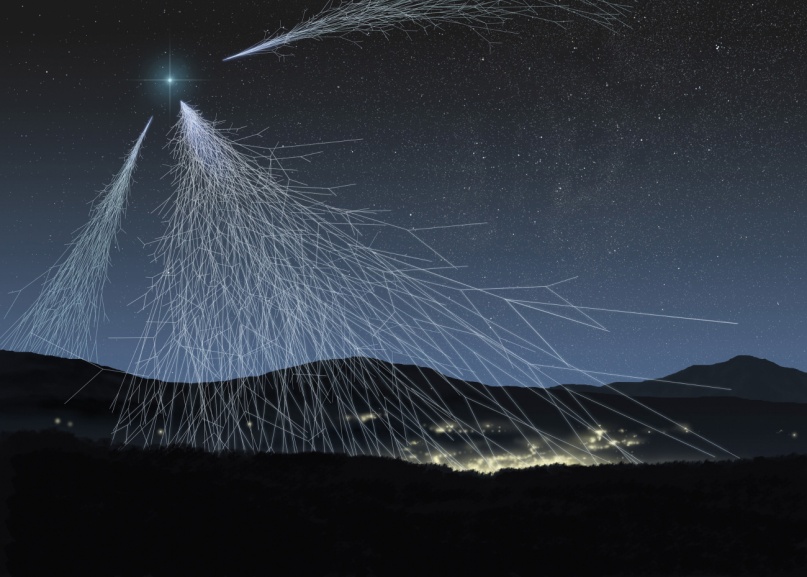 Scopo
Lo scopo di questa esperienza è stimare l’autonomia della bombola di Freon del telescopio in nostra dotazione, così che la stima possa essere impiegata per tutti i telescopi del progetto.
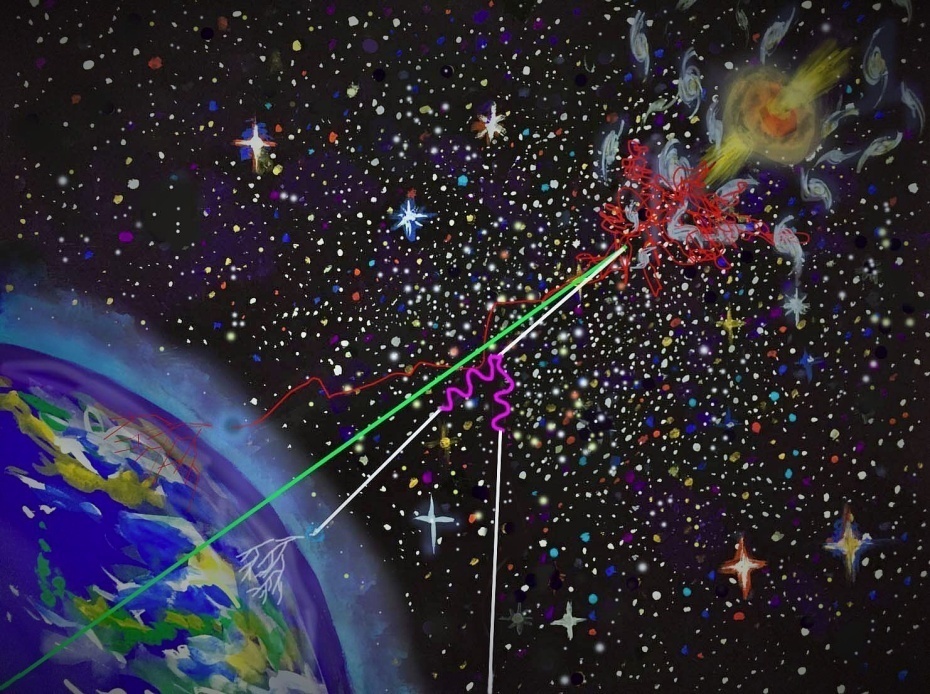 Come si è proceduto?
Studiando i gas si è deciso di utilizzare l’equazione di stato dei gas perfetti:      pV=nRT

Dove:
T è la temperatura assoluta media delle stanza, misurata in 4 giorni di osservazione (290 K);
P è la pressione atmosferica esercitata sul gas (1 atm);
N è il numero di moli del gas (415,56). Questo valore è stato ottenuto nel seguente modo: peso gas/massa molare;
R è la costante universale dei gas;
V è il volume del gas allo stato gassoso. Unica incognita dell’equazione.
Risultato
Il valore del volume ottenuto svolgendo l’equazione è  1*105 l. Quindi sapendo che il flusso di gas è di tre litri l’ora e che un giorno si compone di 24 ore abbiamo stabilito il consumo giornaliero di 72 litri, perciò facendo il rapporto volume/ litri in un giorno, è risultata una stima di 139 giorni.
In seguito si è deciso di confrontare il risultato con quello che ottenuto dall’equazione di Van der Waals.




Dove:
 a e b sono due costanti empiriche caratteristiche di ogni gas reale (rispettivamente 1,078*106 l^2*Pa/mol^2 e 0,0998 l/mol);
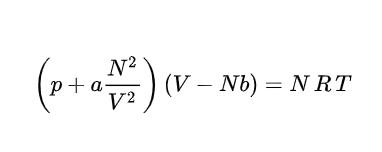 L’equazione è di terzo grado per cui si è proceduto per via numerica utilizzando il risolutore di Microsoft Office Excel. 
Il risultato ottenuto è stato di 9743 litri circa e stimando l’autonomia della bombola si ottengono 135 giorni circa.

Considerazioni
Confrontando i risultati si è rilevata una minima differenza, di circa 4 giorni. Perciò si è tratta la conclusione che non è rilevante ai fini di una stima usare le correzioni di Van der Waals dato che la differenza dei risultati non è così importante. Invece se ci fosse stata la richiesta di un risultato più preciso ed attendibile le correzioni potevano limare l’errore di calcolo.
In fine la durata stimata è risultata coerente con quella reale.
Grazie dell’attenzione ed il tempo dedicatoci.